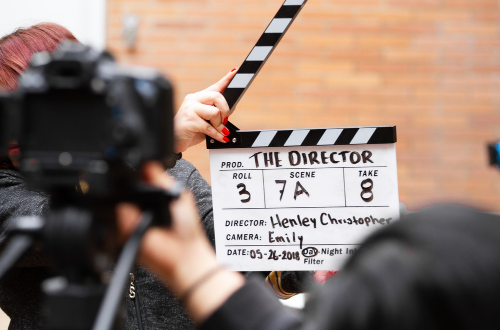 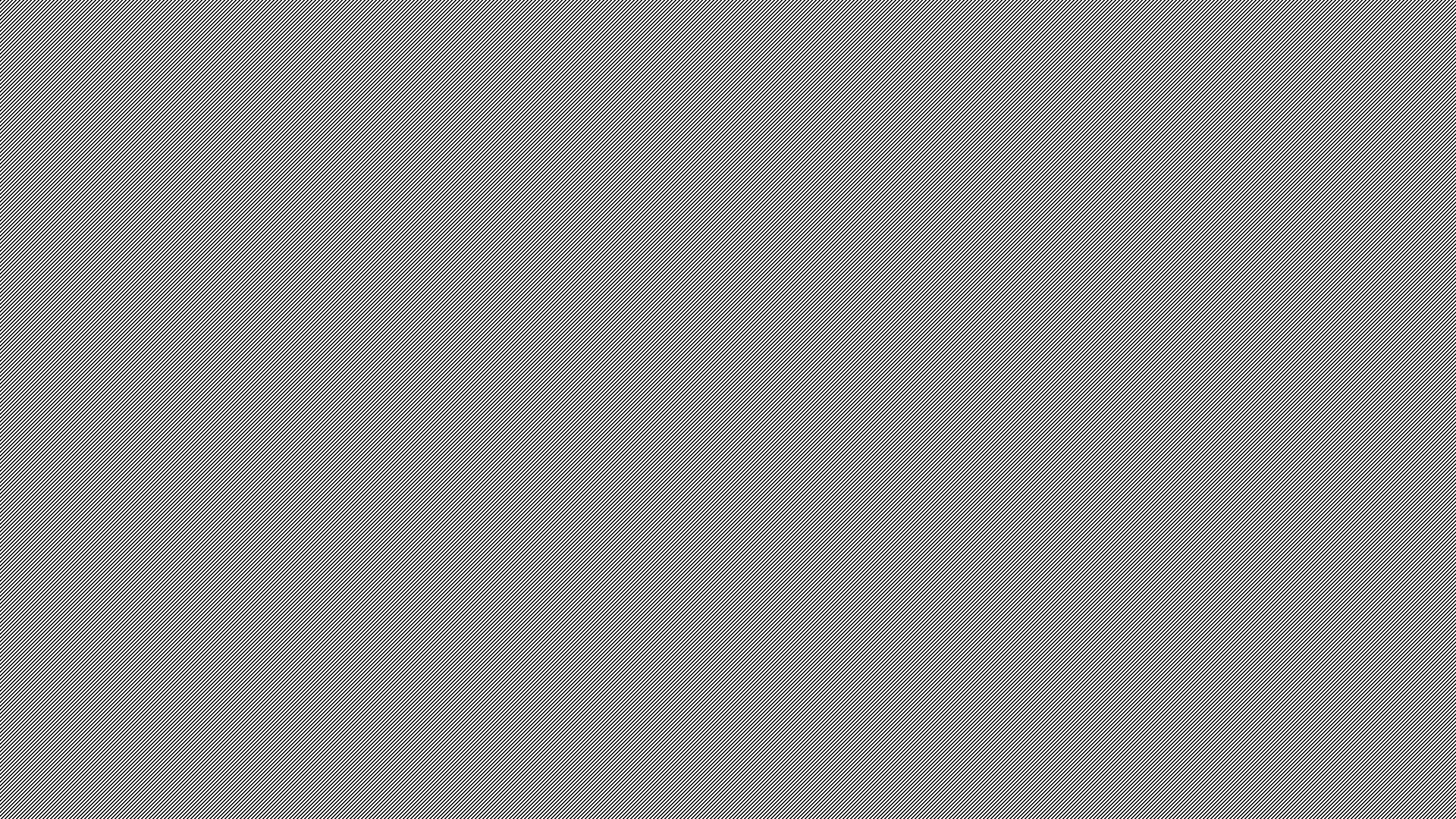 Careers in Film and Media
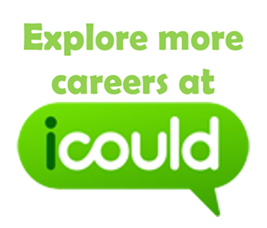 Popular film and media pathways
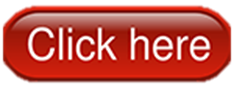 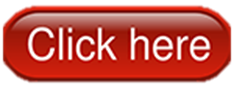 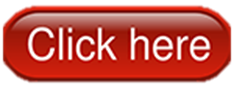 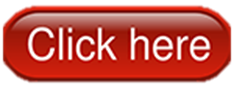 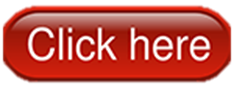 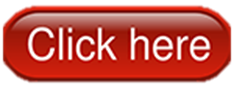 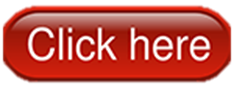 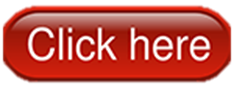 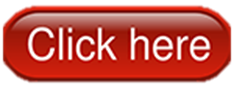 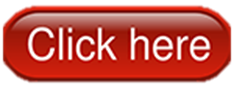 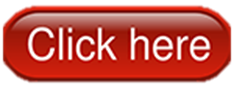 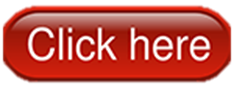 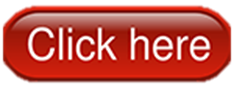 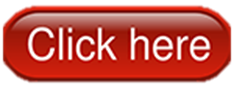 Considered the apprenticeship route?
Marissa is a photography apprentice
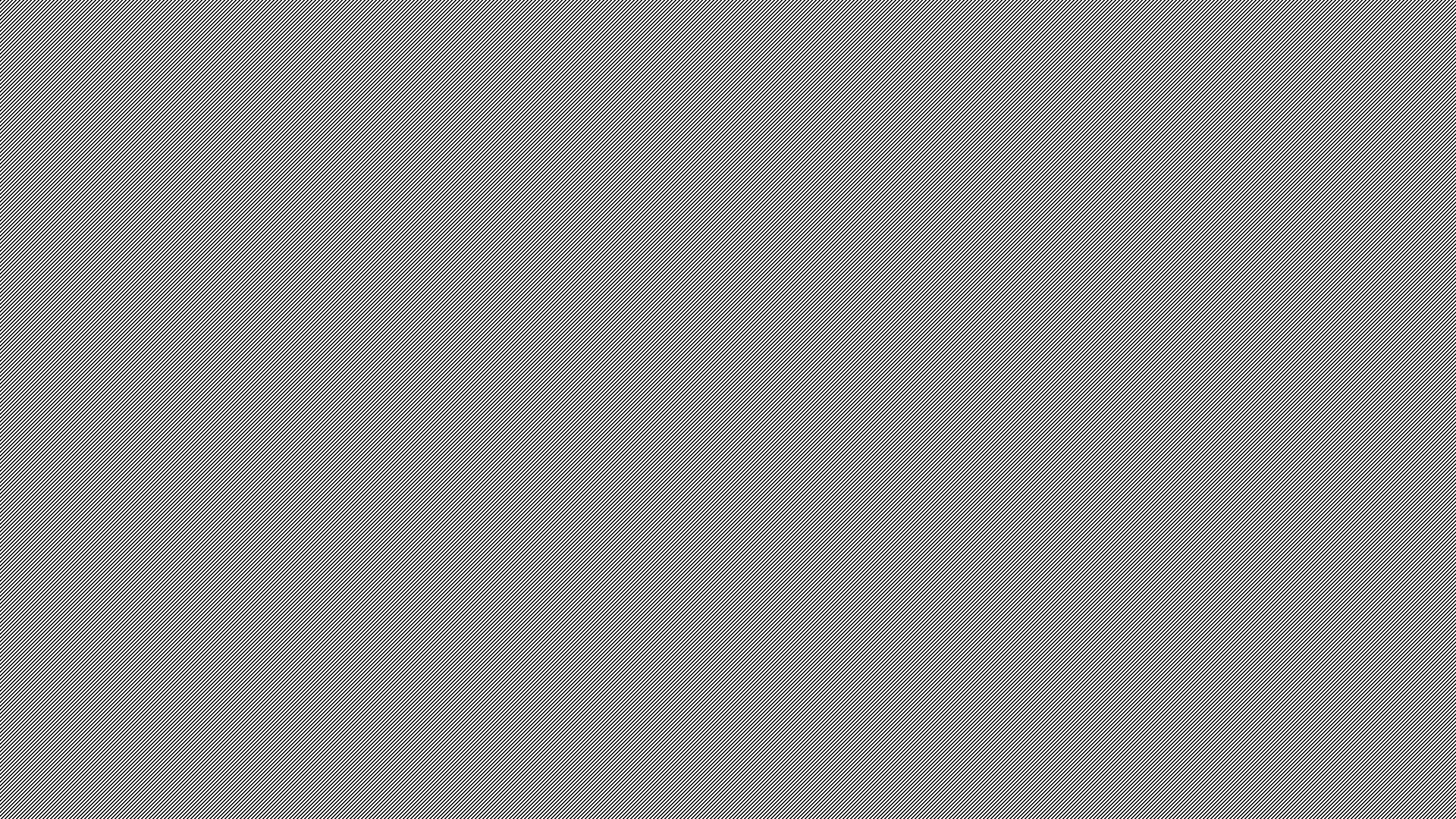 Some jobs you might not have thought of
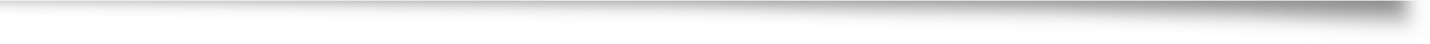 Have you organised your work experience yet?
All year 12 students must complete a work placement
Students are expected to arrange their own placements 
Larger BTECs / CamTechs will have calendared week
All other students choose timing of their placement 
During the academic year; or
In Work Experience Week
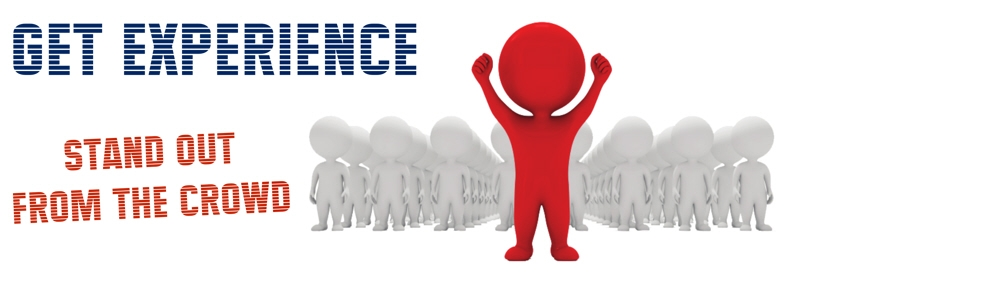 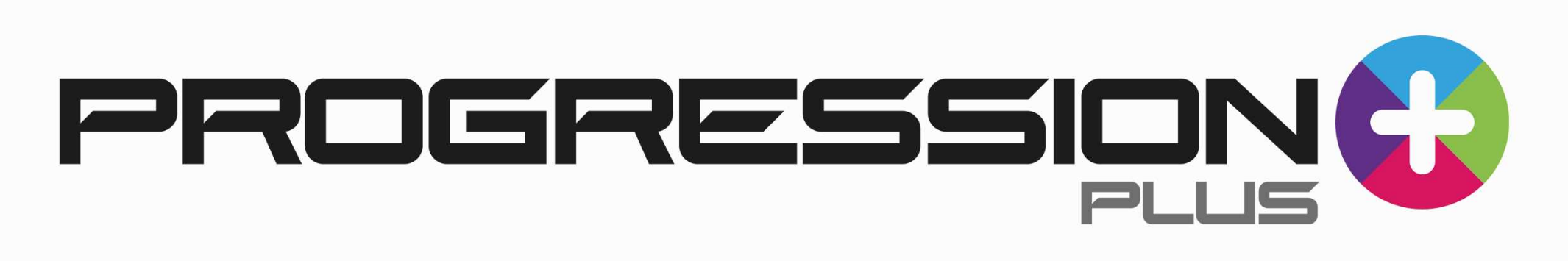 PROGRESSION PLUS CENTRE
In the LRC on the 1st Floor
Support with 
Work experience
University applications
Apprenticeships
Job applications
Interview skills
And much more